GQIP Opioid Workgroup Report
Dennis Ashely, MD
August 2021
Opioid Workgroup
Background
Ongoing opioid epidemic
Increased mortality rate attributed to opioid overdose
Paucity of data for usage of multimodal pain management for
  trauma patients in a regional cohort
August 2021
Georgia TQIP Opioid Project
Aim 1: 	Determine baseline opioid use in statewide trauma population
	through retrospective data review
Study period 1/1/2019 – 12/31/2019
LOS > 2 days & < 15 days
Primary endpoints: 	- 24hr morphine milliequivalents (MME)
		- 48hr MME
		- MME per day
		- Avg pain scores
Secondary endpoints:	- Multimodal pain management use
	- Unplanned ICU admissions / Re-intubations
	- AKI
August 2021
Georgia TQIP Opioid Project
Aim 2: 	Develop statewide evidence based multimodal pain management
	guideline for trauma patients
Use NGMC guideline as template
Input & comments from all stakeholders
Aim 3: 	Implement state multimodal pain management guideline
	across Georgia TQIP centers
Aim 4: 	Determine opioid and multimodal pain management usage
	post implementation of state guideline
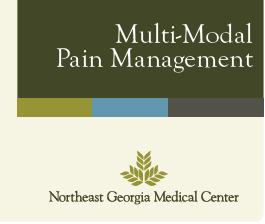 August 2021